স্বাগতম
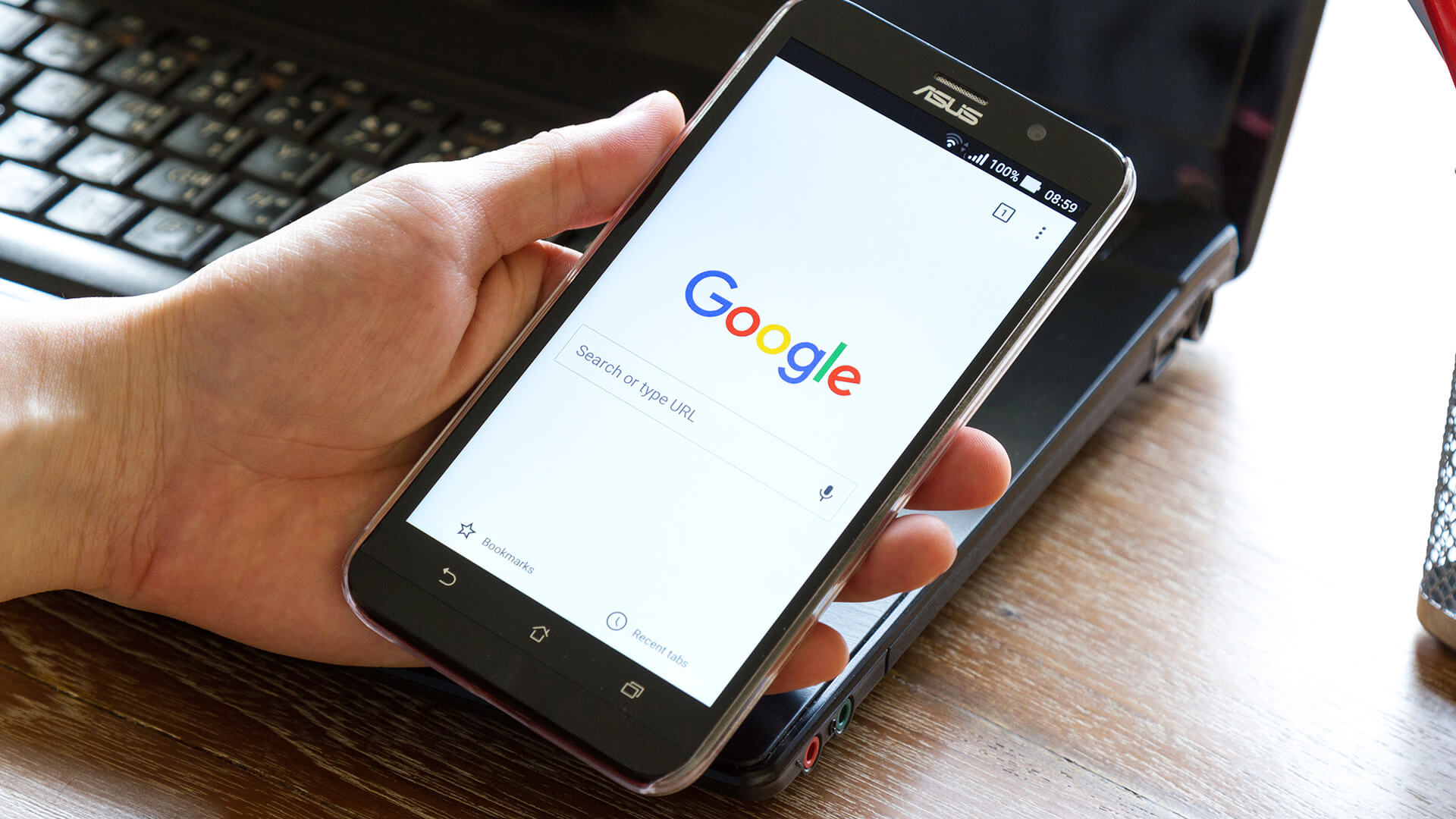 শিক্ষক পরিচিতি
মাওঃ শাহীন আলম
পদবী : সহকারী মৌলভী
নূতন বাজার দাখিল মাদরাসা
 ইন্ডেক্স নং- 2097881
 ছাতক-সুনামগঞ্জ
 মোবা : ০১৭১৮৩৪৯০০৮
 ই-মেইলঃ shahinrampuri@gmail.com
পাঠ পরিচিতি
শ্রেণীঃ৯ম
বিষয়ঃ তথ্য ও যোগাযোগ প্রযুক্তি
অধ্যায়ঃ ৩য়
পাঠঃ আমার ভবিষ্যৎ ক্যারিয়ার ও আইসিটি
সময়ঃ৫০ মিনিট
তারিখঃ০9/11/২০১৯
আমরা একটা ভিডিও দেখিঃ
https://www.youtube.com/watch?v=jFrPnUYUYiw
আজকের পাঠ
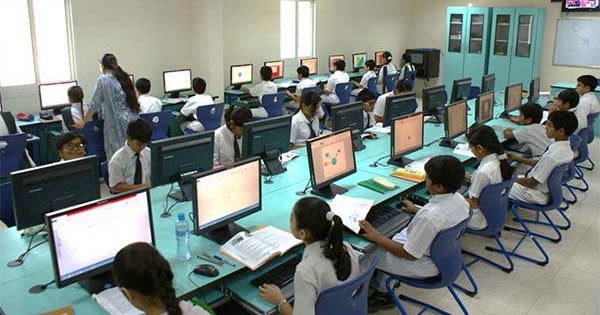 সরকারি কর্মকান্ডে তথ্য ও যোগাযোগ প্রযুক্তির প্রয়োগ
এ পাঠ শেষে শিক্ষার্থীরা ...............
১। সরকার জাতীয় ওয়েব পোর্টলের মাধ্যমে জনগণের নিকট কী কী তথ্য প্রকাশ করে তা বলতে পারবে।
২। জনগণের দোরগোড়ায় সরকারি সেবাসমূহ ব্যাখ্যা করতে পারবে।
৩। ব্যবসার উদ্দেশ্যে কোম্পানিসমূহের অনলাইনে নিবন্ধনের বর্তমান সময়ের সুবিধা সমূহ বর্ণনা করতে পারবে।
সরকার যে সকল তথ্যাদি ওয়েব পোর্টালে প্রকাশ করে....
১। নিয়োগ বিজ্ঞপ্তি প্রকাশ
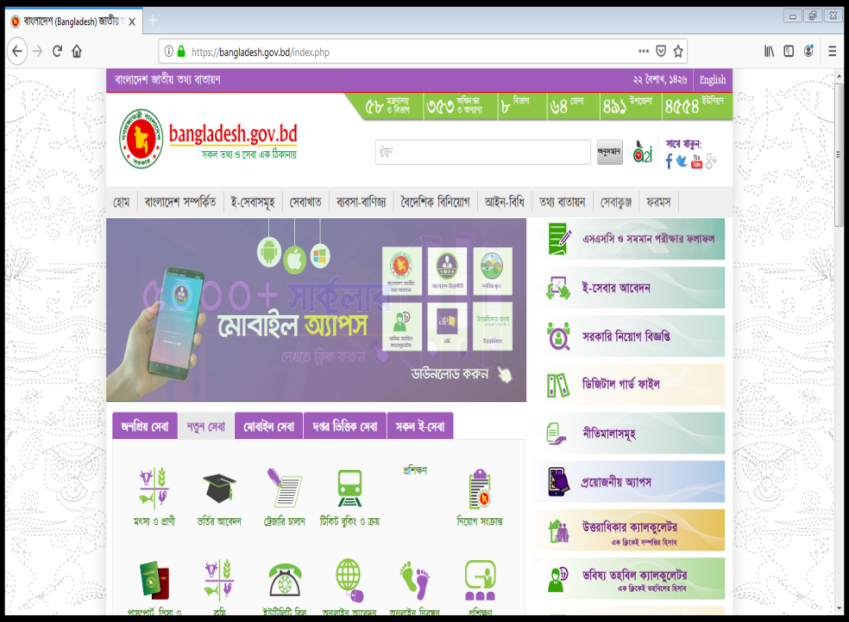 ২। দরপত্র প্রকাশ
৩। বিভিন্ন প্রকার আদেশ
৪। স্বাস্থ্য বিষয়ক সেবা প্রদান
সরকার যে সকল তথ্যাদি ওয়েব পোর্টালে প্রকাশ করে....
৫। জাতীয় পরিচয় পত্রের নিবন্ধন
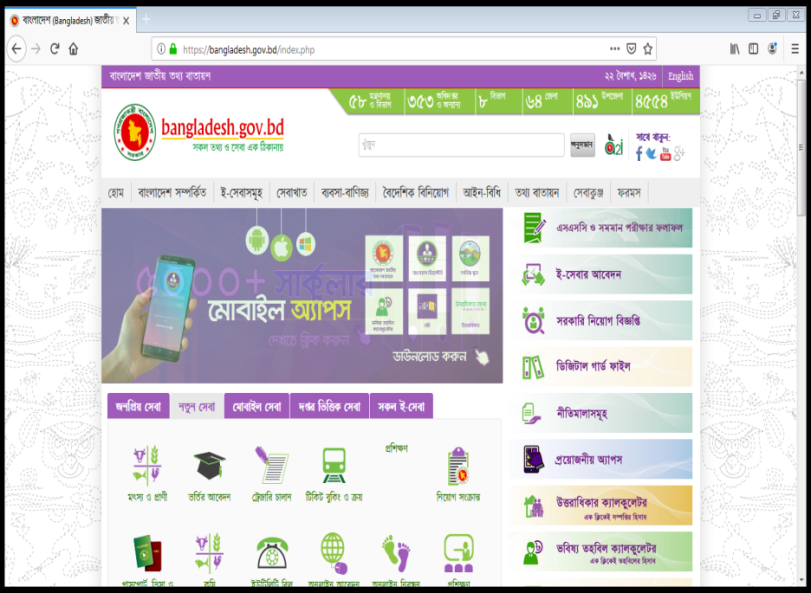 ৬। বিভিন্ন ধরনের নীতিমালা         সমূহ
৭। আয়কর তথ্য প্রকাশ
আইন প্রনয়নে জনগনের মতামত গ্রহণঃ
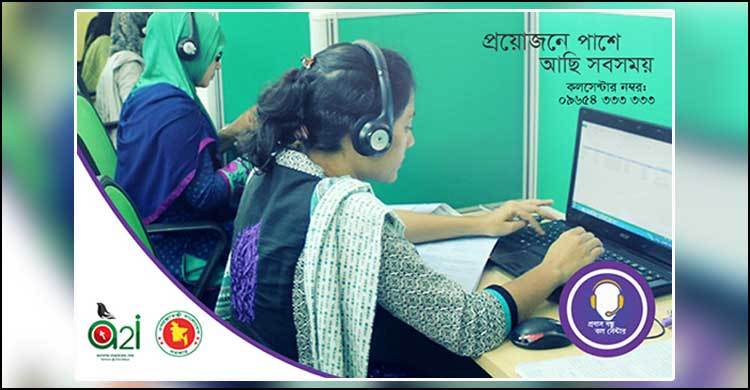 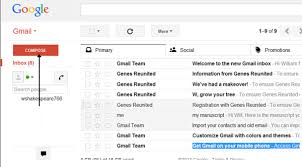 কল সেন্টার এর মাধ্যমে 
জনগণের মতামত গ্রহণ
ই- মেইল এর মাধ্যমে 
জনগণের তথ্য সংগ্রহ
একক কাজ
জনগণের নিকট হতে সরকার কি ভাবে মতামত সংগ্রহ করে?
উত্তরঃ ফোনের মাধ্যমে কল করে, ই-মেইল এর মাধ্যমে
জনগণের দোর গোড়ায় সরকারি সেবাসমূহঃ
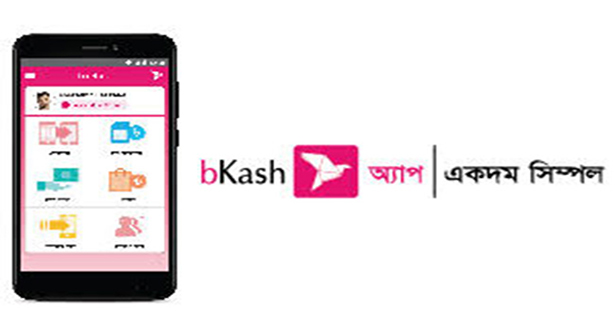 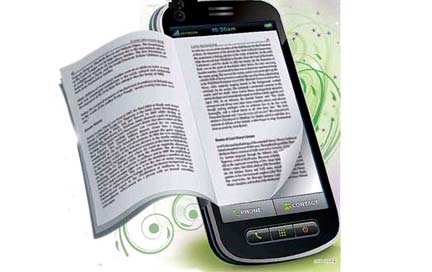 ই-বুক মাধ্যমে বই পড়া যায়
টাকা স্থানান্তর মোবাইল মাধ্যমে
জনগণের দোর গোড়ায় 
সরকারি সেবাসমূহঃ
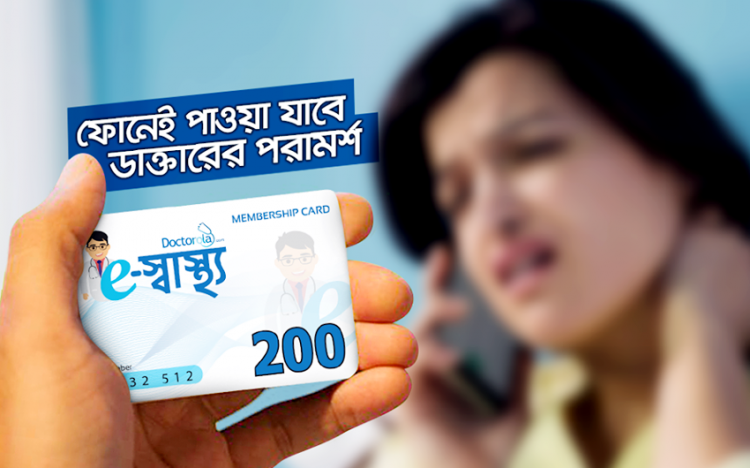 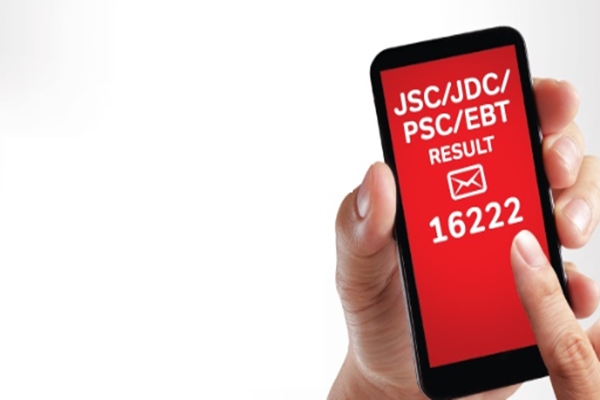 ফোন কলের মাধ্যমে  
ই-স্বাস্থ্য সেবা গ্রহণ
মোবাইল ফোনের মাধ্যমে 
পরীক্ষার ফলাফল জানা
জনগণের দোর গোড়ায় সরকারি সেবাসমূহঃ
আমরা একটা ভিডিও দেখি...
https://www.youtube.com/watch?v=e8zt_P7VmTY
দলীয় কাজ
সরকার জনগণের দোরগোড়া কী কী সেবা প্রদান করে 
তার একটি তালিকা লিখ ?
উত্তরঃ
ই-পর্চা, ই-বুক, ই-স্বাস্থ্যসেবা, ফলাফল প্রকাশ, 
টাকা স্থানান্তর, পরিবহন, বিল পরিশোধ ইত্যাদি।
কোম্পানি ও ফার্মসমূহ অনলাইনে নিবন্ধন অতীত ও বর্তমান সময়ের মধ্যে পার্থক্যঃ
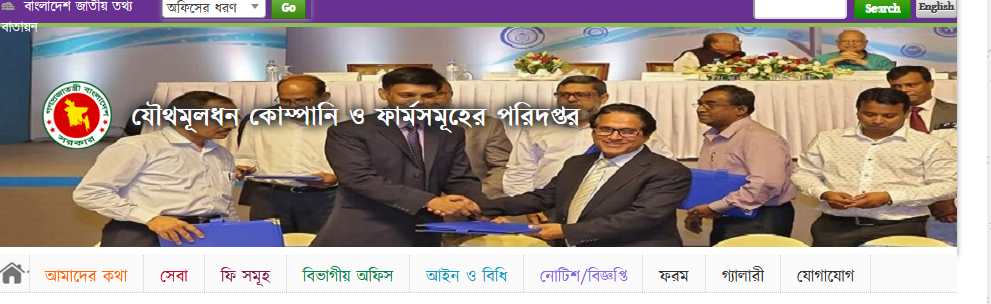 মূল্যায়ন
১। জাতীয় ওয়েব পোর্টালে সরকার কী কী তথ্য প্রকাশ করে ?
২। ই-বুক এর সুবিধা কী ?
৩। আইন প্রণয়ন করতে সরকার জনগণের মতামত কী ভাবে গ্রহণ করে ?
বাড়ির কাজ
বর্তমান সময়ে কোম্পানি ও ফার্ম অনলাইনের নিবন্ধন এর 
সুবিধা সমূহের বর্ণনা লিখে আনবে ?
সবাইকে ধন্যবাদ
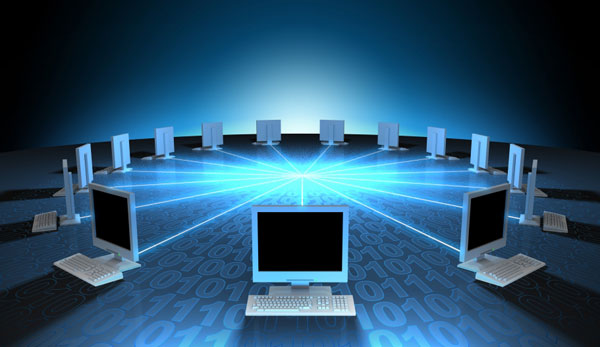